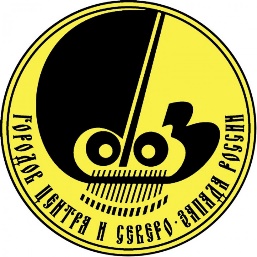 Потенциал креативных индустрий городов Союза
Заместитель главы Администрации Тихвинского муниципального района Ленинградской области, 
сопредседатель секции «Культура» СГЦСЗР
Котова Елена Юрьевна
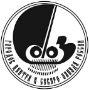 Союз городов Центра и Северо-Запада России
    2024
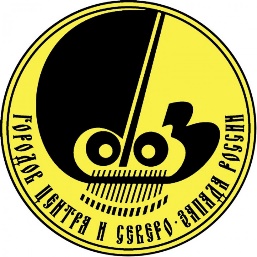 Распоряжение Правительства РФ от 20 сентября 2021 г. № 2613-р Об утверждении Концепции развития творческих (креативных) индустрий и механизмов осуществления их государственной поддержки в крупных и крупнейших городских агломерациях до 2030 г.
«Творческие (креативные) индустрии» - сферы деятельности, в которых компании, организации, объединения и индивидуальные предприниматели в процессе творческой и культурной активности, распоряжения интеллектуальной собственностью производят товары и услуги, обладающие экономической ценностью, в том числе обеспечивающие формирование гармонично развитой личности и рост качества жизни российского общества.

     К творческим (креативным) индустриям относятся в том числе:
индустрии, основанные на использовании историко-культурного наследия (народно-художественные промыслы и ремесла, музейная деятельность);
индустрии, основанные на искусстве (театр, музыка, кино, анимация, живопись, деятельность галерей и др.);
современные медиа и производство цифрового контента (кино-, видео-, аудио-, анимационное производство, обработка данных и разработка программного обеспечения, виртуальная и дополненная реальность, компьютерные и видеоигры, блогерство, печатная индустрия, средства массовой информации, реклама и пр.);
прикладные творческие (креативные) индустрии (архитектура, промышленный дизайн, индустрия моды, гастрономическая индустрия и т.п.).
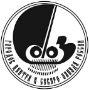 Союз городов Центра и Северо-Запада России
    2024
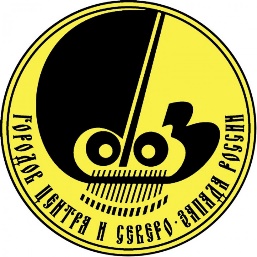 С точки зрения территориальной привязки субъектов творческих (креативных) индустрий можно выделить:
"локальные творческие (креативные) индустрии" - совокупность субъектов, деятельность которых направлена преимущественно на создание рабочих мест, обустройство и достижение привлекательности, в том числе туристской, конкретных территорий;
"инвестиционные творческие (креативные) индустрии" - совокупность субъектов, деятельность которых направлена на создание и (или) использование результатов творческой деятельности, преимущественно не связанных с конкретной местностью или способом производства. Консолидированным показателем развития субъектов в таких индустриях является объем инвестиций в основной капитал и формирование нематериальных активов, а влияние на другие сектора экономики обусловлено мультипликативным эффектом от использования принадлежащей им интеллектуальной собственности;
"творческий (креативный) инкубатор" - отдельный вид бизнес-инкубатора, специализирующегося на поддержке и развитии творческих (креативных) индустрий и творческого (креативного) предпринимательства в целом. Задачи творческого (креативного) инкубатора заключаются в содействии и оказании услуг, необходимых для формирования устойчивого бизнеса, доработке и актуализации творческой идеи для соответствующего вида предпринимательской деятельности;
"творческое (креативное) предпринимательство" - экономическая деятельность, направленная на получение прибыли за счет создания и (или) использования результатов интеллектуальной деятельности и являющаяся необходимой платформой и ресурсом для формирования и развития творческих (креативных) индустрий;
"экосистема творческих (креативных) индустрий" - совокупность институциональных условий и механизмов взаимодействия субъектов, участвующих в формировании и развитии творческих (креативных) индустрий, включая производство, дистрибуцию и популяризацию творческих (креативных) товаров и услуг, а также подготовку кадров.
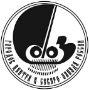 Союз городов Центра и Северо-Запада России
    2024
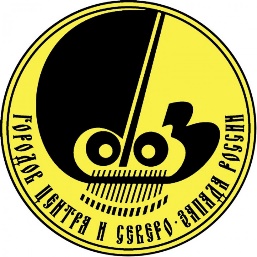 В Ваших государственных или муниципальных программах развития и сохранения культуры имеются разделы, касающиеся внедрения, развития и сохранения креативных (культурных, творческих) индустрий, создания и поддержки школ, лабораторий креативных индустрий, креативных кластеров и кварталов, проведение Недель, Дней и форумов креативных индустрий?
Да: 
Боровичский МР
Великоустюгский МО 
Владимир
Новодвинск
Петрозаводск
Северодвинск 
Череповец
Ярославль








Нет: 
Архангельск
Великий Новгород
Вологда
Иваново
Калининград
Коряжма
Кострома
Котлас
Псков
Смоленск
Старая Русса
Тверь
Тихвинский МР
Шуя
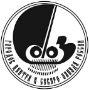 Союз городов Центра и Северо-Запада России
 2024
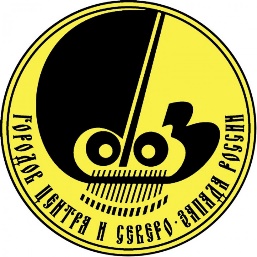 Отмечаете ли Вы, возрастающую конкуренцию государственных и частных секторов культуры на Вашей территории?
Да:
 Вологда
 Новодвинск











Скорее да:
Архангельск
Владимир
Калининград
Котлас
Старая Русса
Тихвинский МР
Череповец
Ярославль



  

Скорее нет:
Боровичский МР
Великий Новгород
Великоустюгский МО
Коряжма
Кострома
Петрозаводск
Псков
Северодвинск
Смоленск
Тверь
Нет:                          Затрудняюсь ответить:
Шуя                          Иваново
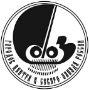 Союз городов Центра и Северо-Запада России
 2024
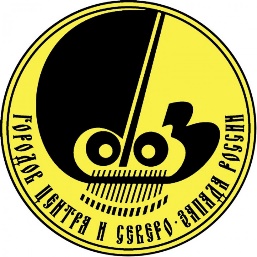 Растущая медиа активность пользователей сужает или расширяет формы работы бюджетных учреждений культуры?
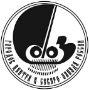 Союз городов Центра и Северо-Запада России
2024
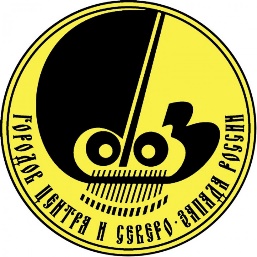 Считаете ли Вы высокую долю государственных/муниципальных учреждений культуры результатом исторического развития страны?
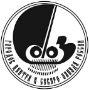 Союз городов Центра и Северо-Запада России
 2024
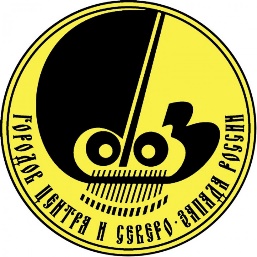 По-вашему, креативные индустрии и массовая культура это одно и то же?
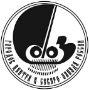 Союз городов Центра и Северо-Запада России
 2024
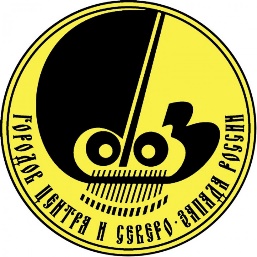 Отражают ли реальное развитие отрасли прежние статистические методы культуры?
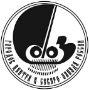 Союз городов Центра и Северо-Запада России
 2024
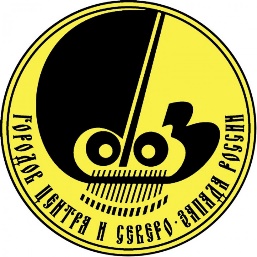 К креативным индустриям можно отнести:
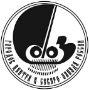 Союз городов Центра и Северо-Запада России
 2024
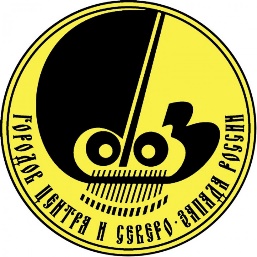 Каким Вы видите культурный ландшафт Вашей территории? Каково соотношение государственного/частного секторов культуры?
90/10
Боровичский МР
Старая Русса
Шуя

80/20
Архангельск
Великий Новгород
Великоустюгский МО
Владимир
Иваново
Калининград
Коряжма
Кострома
Новодвинск
Смоленск
Тихвинский МР
70/30
Вологда
Петрозаводск
Тверь
Череповец
Ярославль

50/50
1. Котлас
2. Псков
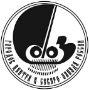 Союз городов Центра и Северо-Запада России
 2024
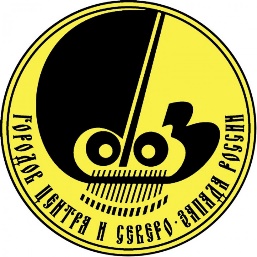 На Ваш взгляд, государственные меры поддержки отрасли культуры дали существенный рост конкурентоспособности бюджетного сектора культуры?
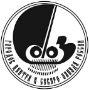 Союз городов Центра и Северо-Запада России
2024
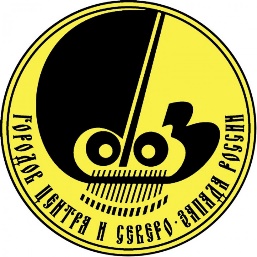 Предложите меры, которые, на Ваш взгляд, могут повысить эффективность культурной политики в креативной экономике
1.  Инфраструктурная поддержка: Архангельск, Петрозаводск, Сыктывкар, Шуя
2. Создание креативных пространств и кластеров: Владимир, Петрозаводск, Смоленск,  Сыктывкар
3. Поддержка инноваций в образовании, образовательная поддержка:
Боровичский МР, Ивановской области, Калининград, Сыктывкар, Шуя
4. Межрегиональное сотрудничество в целях взаимного обучения, обмена опытом: Архангельск, Боровичский МР, Новодвинск, Сыктывкар, Шуя
5. Подготовка кадров: Архангельск, Кострома, Петрозаводск, Сыктывкар, Череповец, Шуя
6.Налоговые льготы: Великоустюгский МО, Вологда, Коряжма, Псков, Тихвин, Сыктывкар
7.Изменение ФЗ 44 в сторону послабления для поставщиков товаров и услуг: Великоустюгский МО, Вологда, Иваново, Коряжма, Кострома, Тихвин
8. Господдержка распространения и популяризации товаров и услуг отечественных творческих (креативных) индустрий: Боровичский МО, Великоустюгский МО, Калининград, Кострома, Новодвинск, Петрозаводск, Псков, Сыктывкар, Тихвин
9.Финансовая поддержка - выделения средств и целевых грантов: Великий Новгород, Великоустюгский МО, Владимир, Вологда, Иваново, Калининград, Котлас, Псков, Северодвинск, Сыктывкар, Тверь, Тихвин
1      2      3      4      5     6       7      8      9
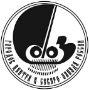 Союз городов Центра и Северо-Запада России
 2024
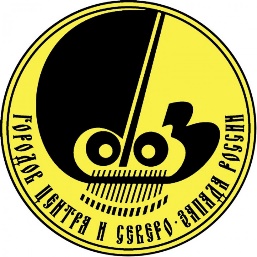 Перечислите Ваши самые значимые достижения в управлении отраслью культуры за последние 3-5 лет
Реализация национальных проектов: Великий Новгород, Владимир, Вологда, Калининград, Кострома, Котлас, Псков, Северодвинск, Старая Русса, Тверь, Тихвин, Шуя, Ярославль
Созданы модельные библиотеки: Архангельск, Великий Новгород, Великоустюгский МО, Владимир, Иваново, Коряжма, Кострома, Котлас, Северодвинск, Смоленск, Сыктывкар, Шуя, Ярославль
Капитальные ремонты: Боровичский МР, Великий Новгород,  Великоустюгский МО, Вологда, Иваново, Калининград, Котлас, Новодвинск, Старая Русса, Сыктывкар, Тихвин, Череповец, Шуя
Материально-техническое оснащение: Боровичский МР, Владимир, Котлас, Петрозаводск, Псков, Северодвинск, Старая Русса, Тверь, Шуя, Ярославль
Ремонты: Владимир, Вологда, Кострома, Петрозаводск, Псков, Старая Русса, Тверь
Получение грантов:  Боровичский МР, Великоустюгский МО, Владимир, Петрозаводск, Ярославль
Благоустройство муниципальных парков (городской среды): Вологда, Иваново, Череповец, Шуя
Развитие фестивалей и событийных мероприятий:  Владимир, Петрозаводск, Шуя
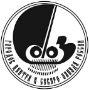 Союз городов Центра и Северо-Запада России
 2024
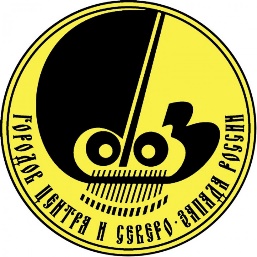 Негосударственный сектор Вашей территории представлен такими организациями культуры, как:
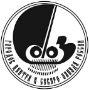 Союз городов Центра и Северо-Запада России
 2024
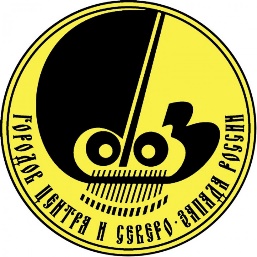 Какие меры поддержки креативных индустрий Вы считаете приоритетными:
Создание институтов развития креативных индустрий (школы, факультеты в вузах и ссузах, фонды, союзы и др.):
Архангельск, Великоустюгский МО, Владимир, Иваново, Калининград, Кострома, Коряжма, Котлас, Новодвинск, Петрозаводск, Псков, Северодвинск, Смоленск, Старая Русса, Сыктывкар, Тверь, Тихвин, Череповец, Шуя, Ярославль

Формирование так называемого «креативного класса», меры поддержки занятых в креативном секторе: 
Архангельск, Боровичский МР, Великий Новгород, Вологда, Кострома, Петрозаводск, Новодвинск, Псков, Смоленск, Сыктывкар, Тверь, Череповец

Стратегии развития креативных индустрий:
Великоустюгский МО, Владимир, Калининград, Коряжма, Котлас, Смоленск, Старая Русса, Сыктывкар, Тихвин, Череповец

Меры по защите интеллектуальной собственности:
Великоустюгский МО, Владимир, Калининград, Коряжма, Петрозаводск, Северодвинск, Тихвин, Шуя, Ярославль
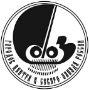 Союз городов Центра и Северо-Запада России
 2024
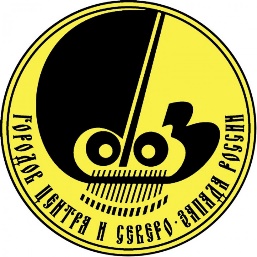 Существуют ли у Вас меры грантовой или адресной поддержки творческих НКО, художественных объединений, мастеров декоративно-прикладного искусства, фотографов, художников, авторов?
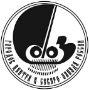 Союз городов Центра и Северо-Запада России
2024
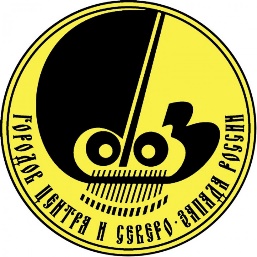 Как гражданин и руководитель, Вы полагаете, что проблема борьбы с пиратством и нарушения авторских прав будет решена через:
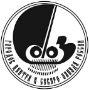 Союз городов Центра и Северо-Запада России
2024
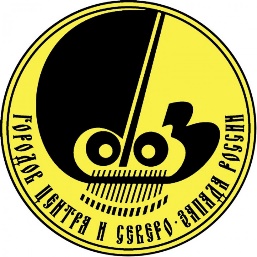 Считаете ли Вы естественным ослабление роли государства в реализации культурной политики и тренд на разгосударствление культуры?
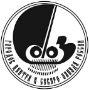 Союз городов Центра и Северо-Запада России
    2024
Создание новой культурной реальности ХXII века, на Ваш взгляд, может наступить в результате:
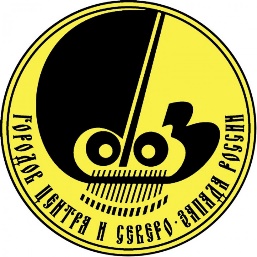 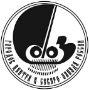 Союз городов Центра и Северо-Запада России
    2024
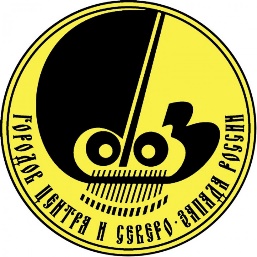 Креативный человек, это человек:
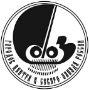 Союз городов Центра и Северо-Запада России
    2024
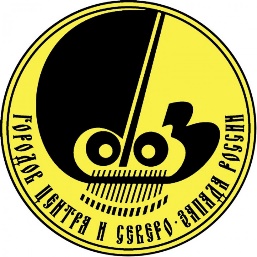 Сценарий развития креативных индустрий вашей территории можно определить как:
Стартовый:
Архангельск, Боровичский МР, Великоустюгский МО, Владимир, Вологда, Иваново, Калининград, Коряжма, Кострома, Новодвинск, Смоленск,Тверь, Ярославль

Догоняющий:
Котлас, Северодвинск, Старая Русса, Сыктывкар, Тихвин, Шуя

Развивающийся: 
Великий Новгород, Петрозаводск, Псков, Череповец
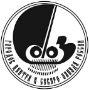 Союз городов Центра и Северо-Запада России
2024
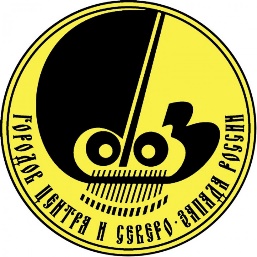 Предложите шаги по преодолению межведомственной разобщенности в реализации мер поддержки креативных индустрий как синтеза культуры, экономики и технологий
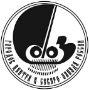 Союз городов Центра и Северо-Запада России
2024
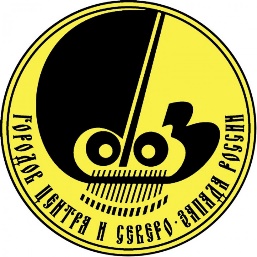 Для современной системы управления культурой нужны специалисты, обладающие высоким уровнем профессионального образования, развитыми коммуникативными компетенциями, владеющие методами управления коллективной проектной деятельности и развитым чувством личной ответственности. 
Управление сферой культуры оказывает прямое и косвенное влияние на развитие социальной политики регионов, во многом определяя условия и качество проживания населения на их территории. В контексте современной социальной парадигмы к процессу управления культурой важно подходить максимально ответственно с позиций социально-синергических законов её развития и саморазвития. 
Сложная система управленческих процедур в сфере культуры в настоящее время ещё слишком скована прежними стандартами административных отношений; слишком медленно корректируются необходимые законодательные акты и не всё оказывается возможным в них учесть. Значительно замедляет процессы развития и очевидное главенство государства в современной модели смешанной экономики, хотя исследователи настойчиво указывают на стойкую тенденцию к децентрализации управления и  финансирования культуры, расширению сферы инноваций. А креативные индустрии призваны стимулировать ускоренное развитие общества в выбранном им направлении.
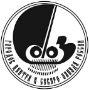 Союз городов Центра и Северо-Запада России
 2024
[Speaker Notes: https://cyberleninka.ru/article/n/upravlenie-razvitiem-kulturnyh-industriy-v-sovremennoy-sotsialnoy-paradigme/viewer]
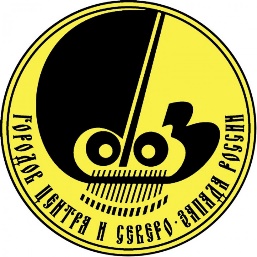 Благодарю за внимание!
Заместитель главы Администрации Тихвинского муниципального района Ленинградской области
Котова Елена Юрьевна 

Звоните:    8 (921) 360-25-58
Пишите:  culture@admtih.ru
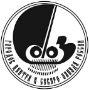 Союз городов Центра и Северо-Запада России
    2024
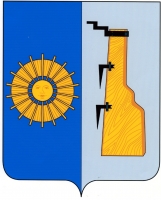 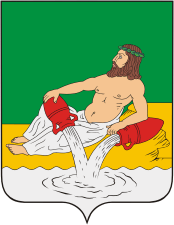 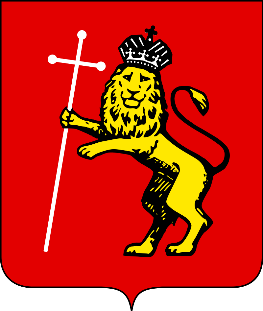 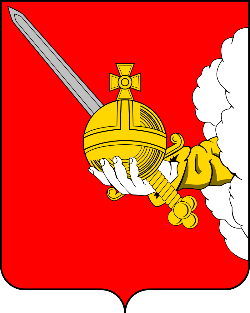 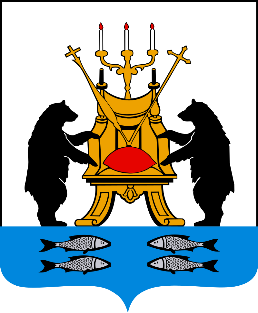 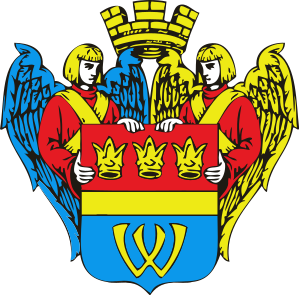 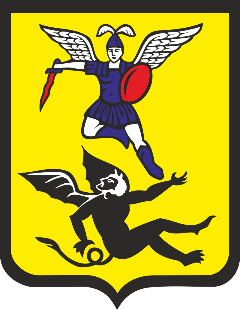 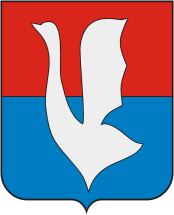 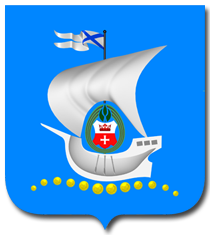 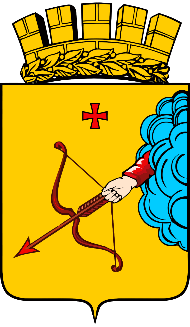 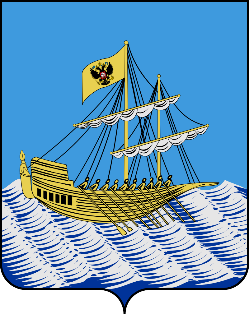 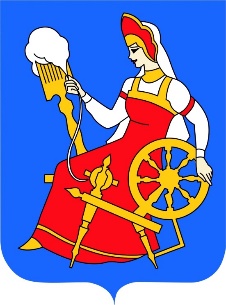 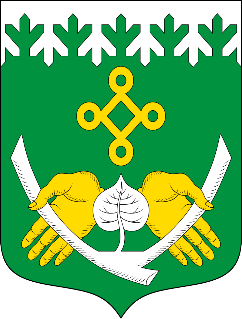 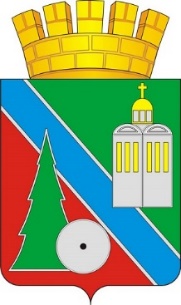 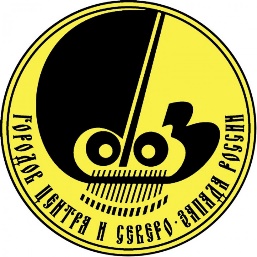 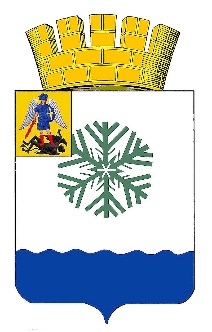 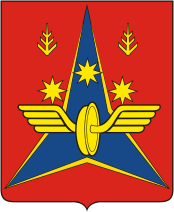 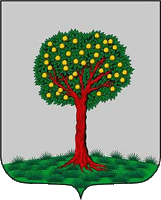 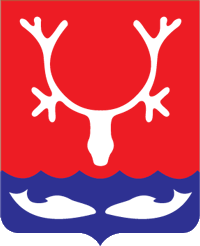 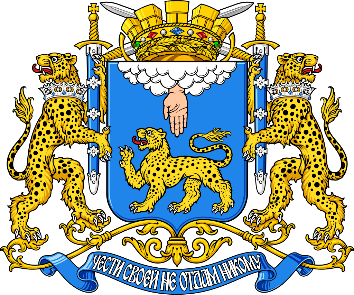 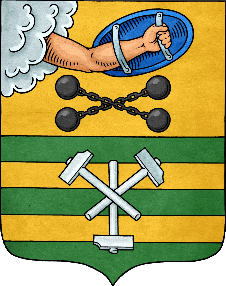 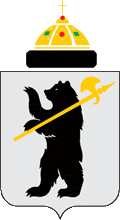 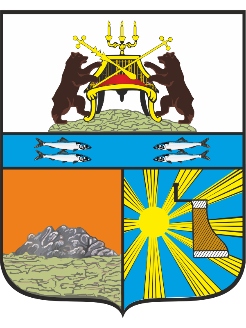 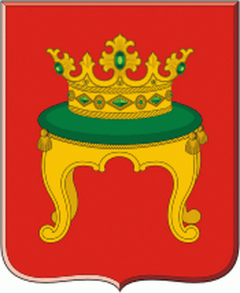 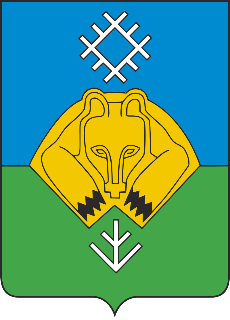 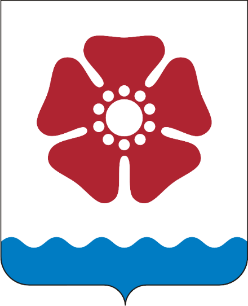 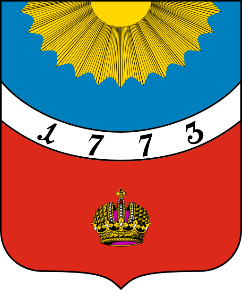 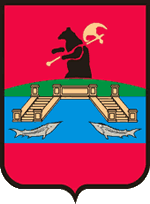 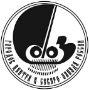 Союз городов Центра и Северо-Запада России
    2024